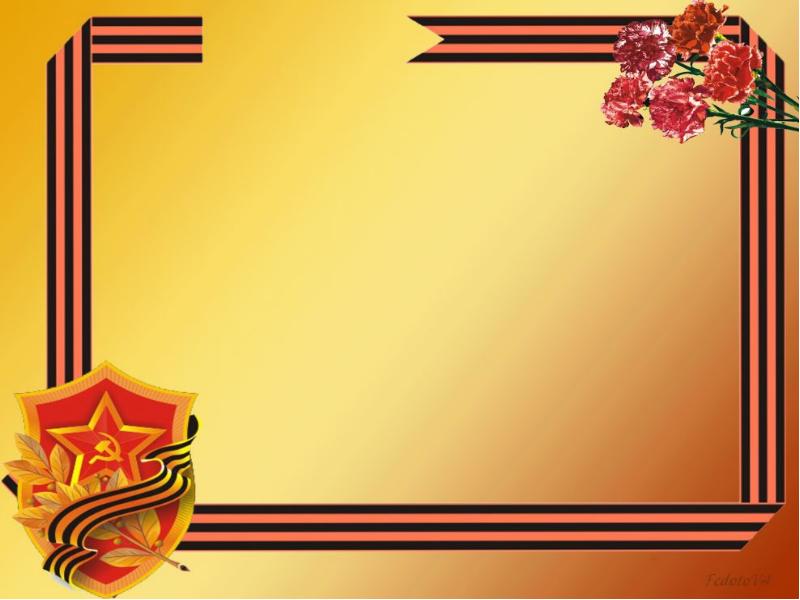 «Никто не забыт, ничто не забыто!!!
Ленточка памяти 
«Помним, гордимся, чтим!!!»

Участники проекта: воспитанники ОДЮЦРФКС
Руководитель проекта:  Мещерякова С.М.
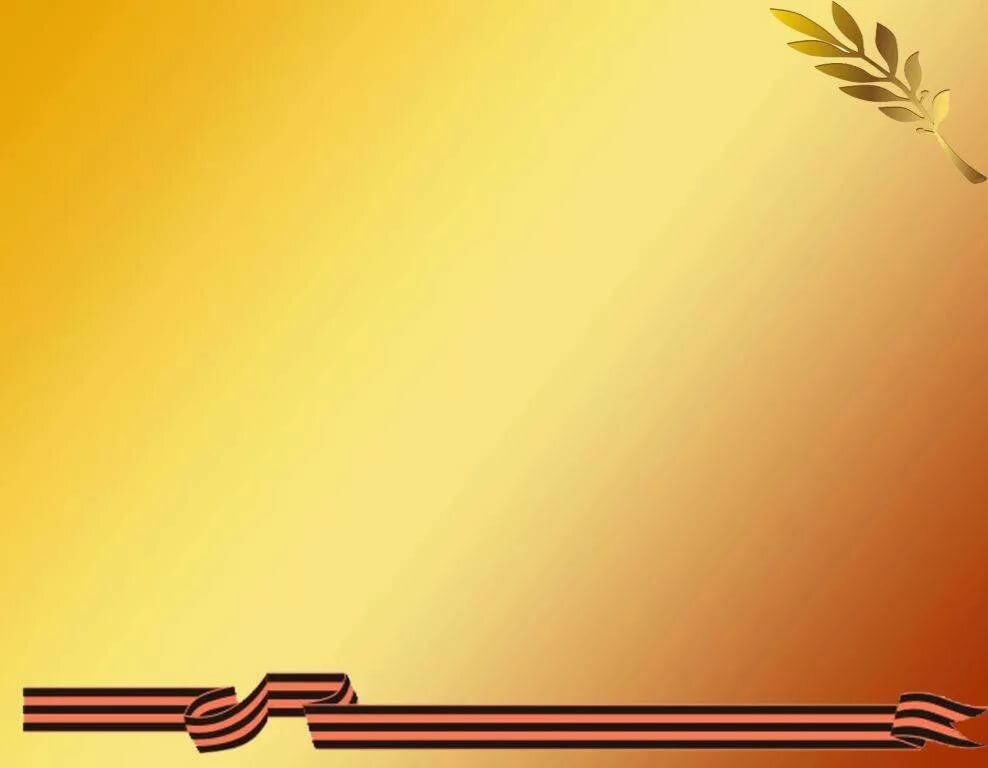 Празднование Дня Победы уже давно стало традицией  в нашей стране. Как всем известно, любые традиции имеют свой психологический смысл. Именно через традиции  из поколение в поколение передаются установки,  морально-нравственные ценности, знания и убеждения.
     Празднование 9 мая дает нам почувствовать принадлежность к стране, оно дает нам почувствовать себя членом российского общества, почувствовать, что ты не один. Через этот праздник прививается чувство патриотизма, любви к родине, понятие того, что есть «хорошо», а что «плохо».
     Никто не должен забывать всех ужасов Великой Отечественной войны. Ту цену, которые отдали сотни людей в этой борьбе. Забыть - это значит предать настоящее и прошлое. Наша задача сейчас - это помнить и чтить память тех людей, благодаря которым мы можем находиться здесь.
     У времени есть своя память- история. И мы должны помнить…
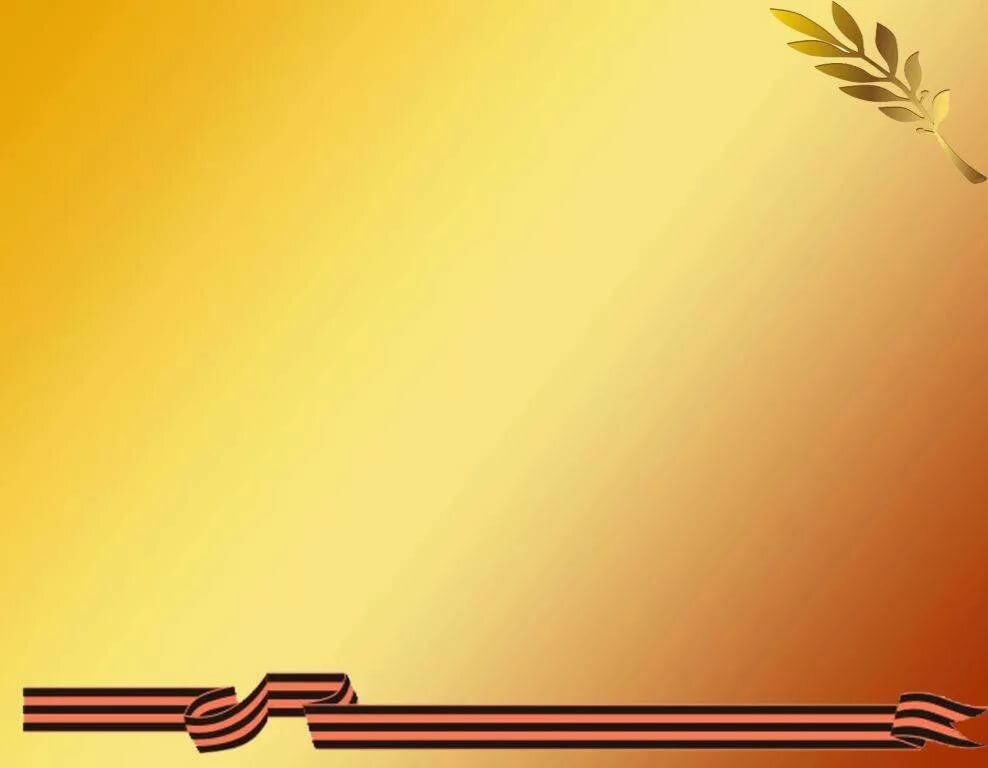 Мы, 
правнуки героев Великой отечественной войны,  присоединяемся  к этой прекрасной традиции – Празднование Дня победы! 
Организовали  свою ленточку памяти: 
«Помним, гордимся, чтим!»
Эта память – верьте, люди, -Всей земле нужна.Если мы войну забудем,Вновь придёт война.
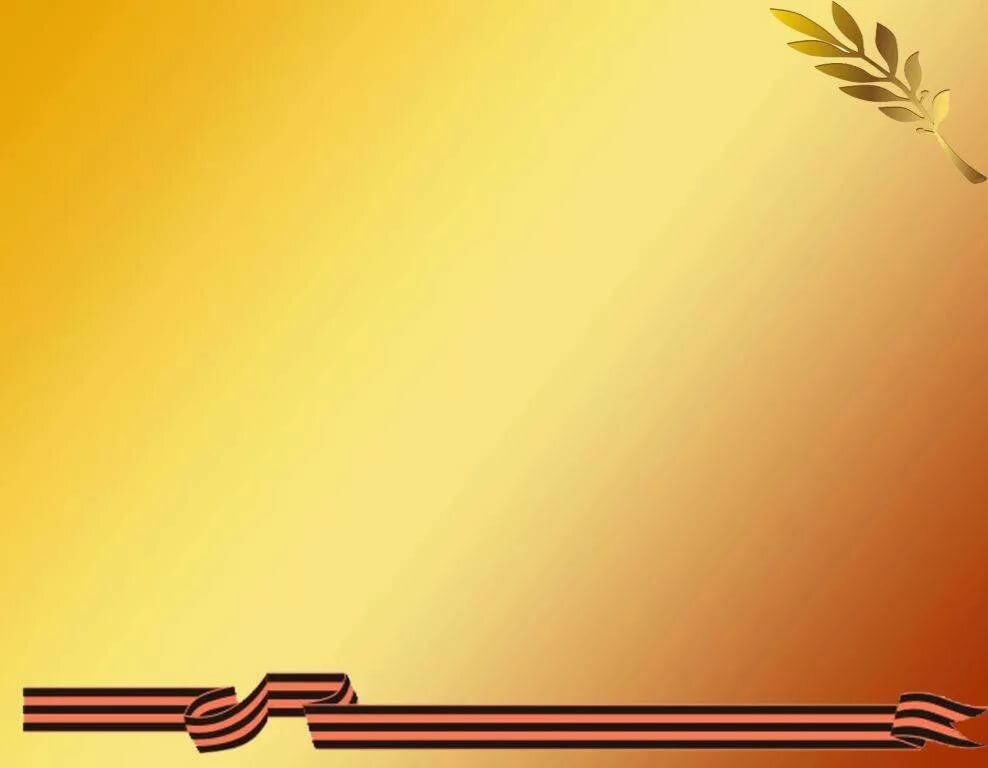 Помним, гордимся, чтим!
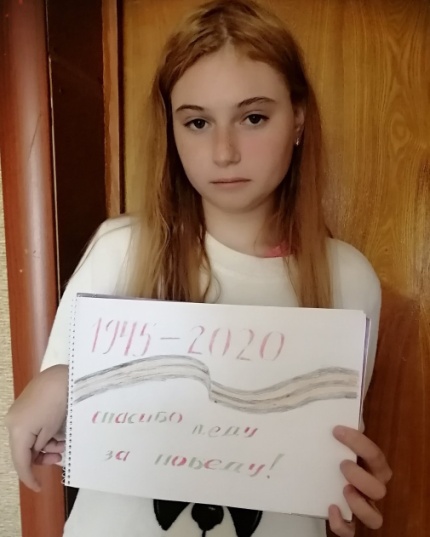 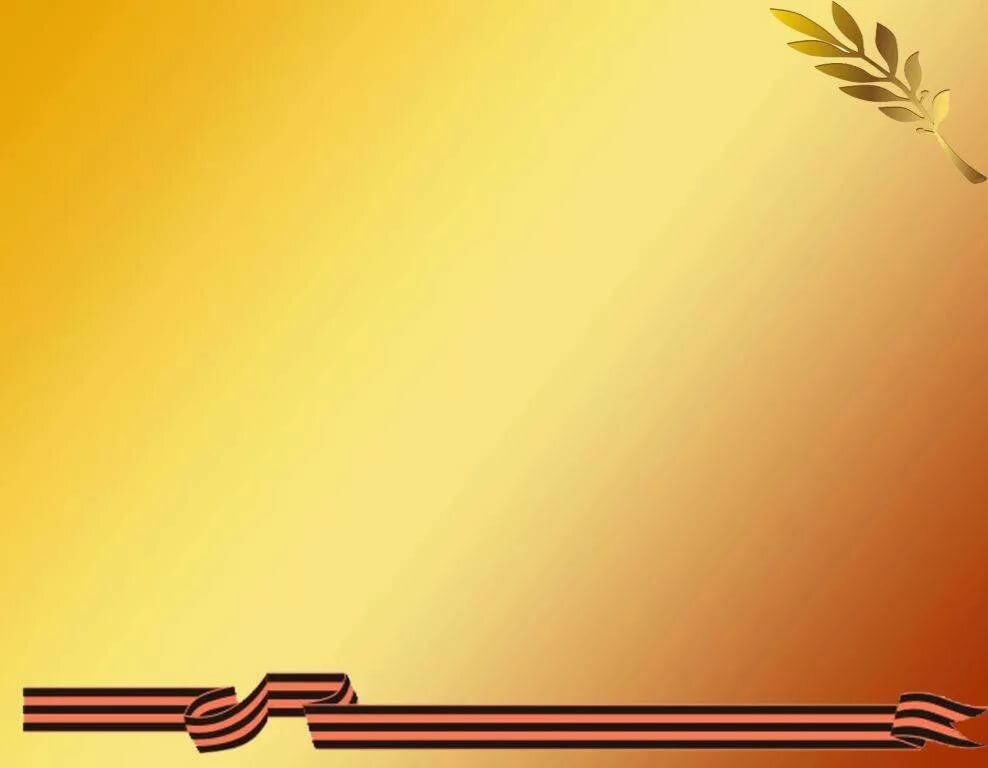 Помним, гордимся, чтим!
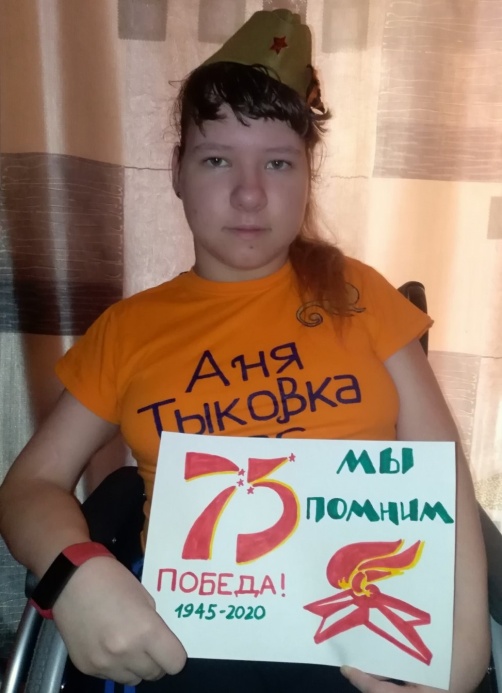 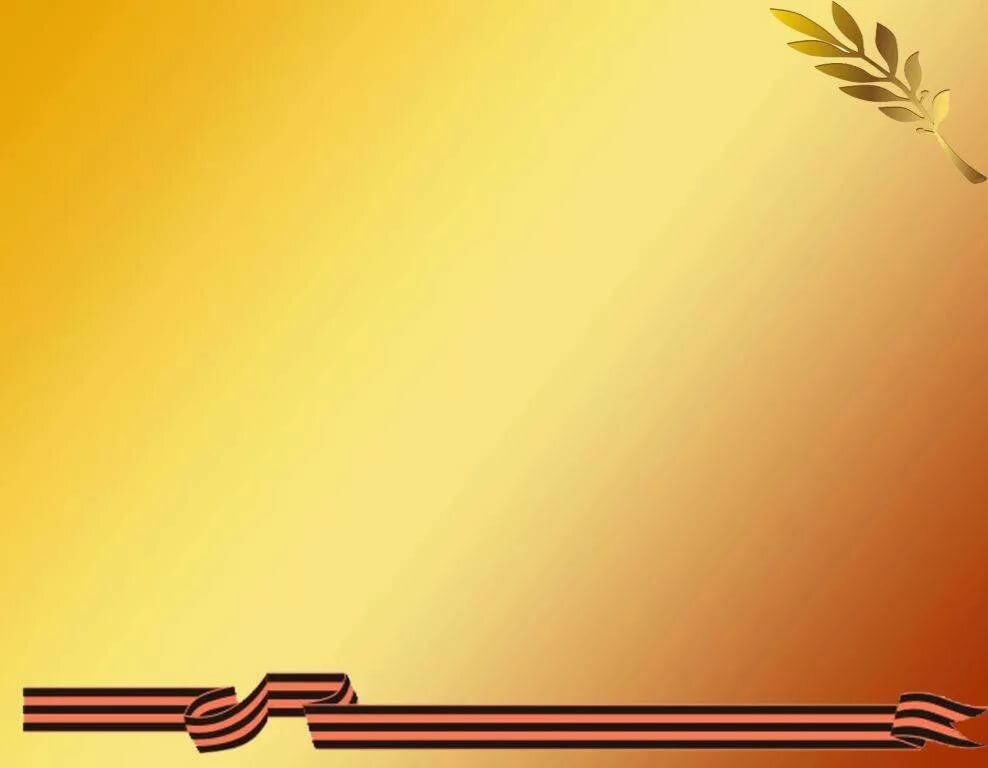 Помним, гордимся, чтим!
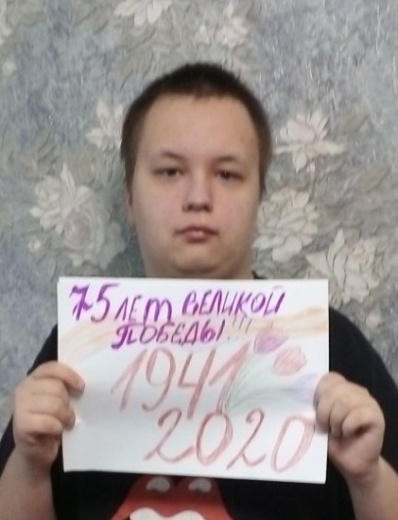 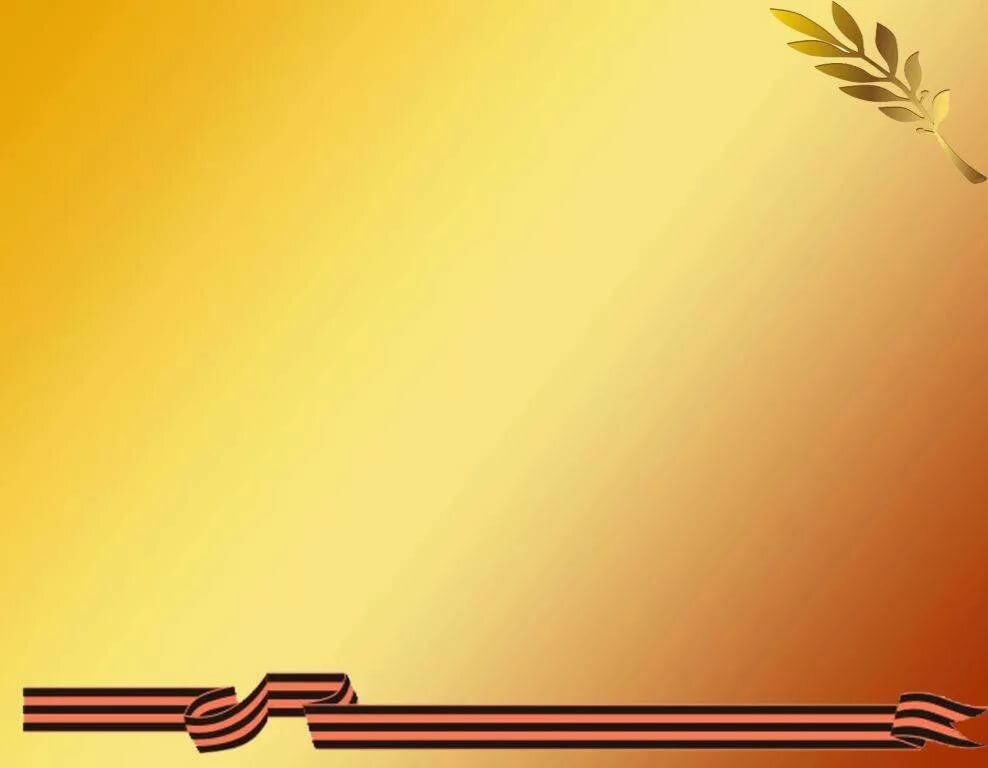 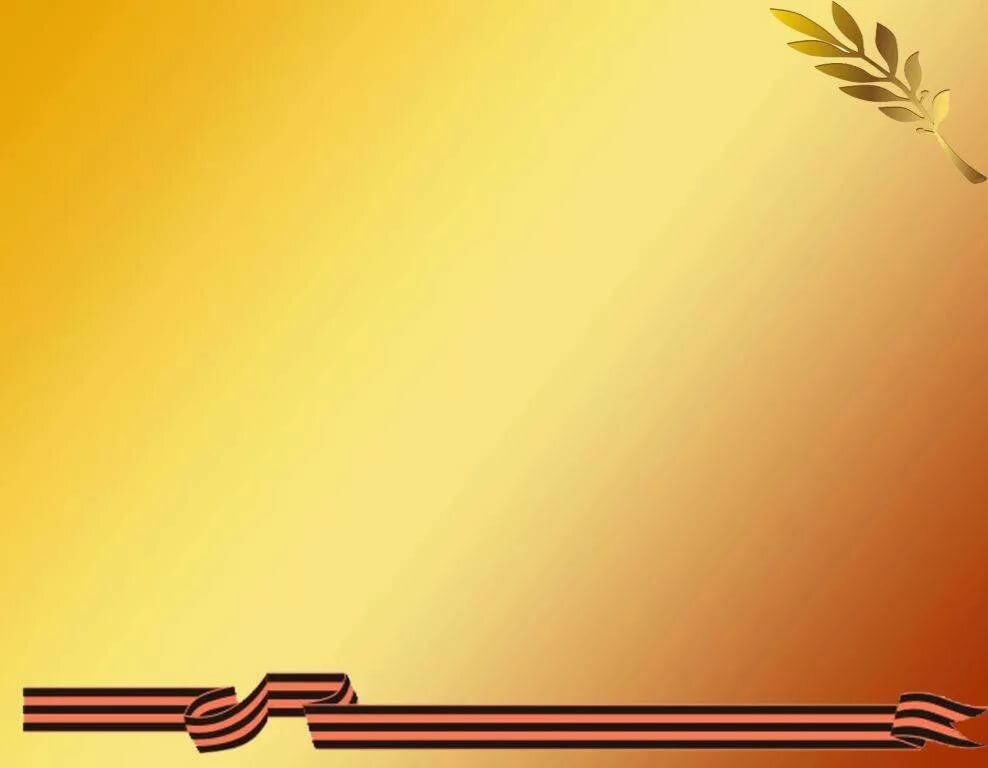 Помним, гордимся, чтим!
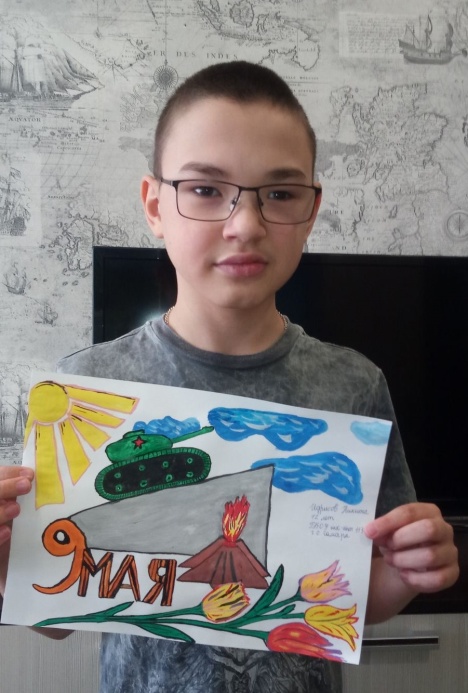 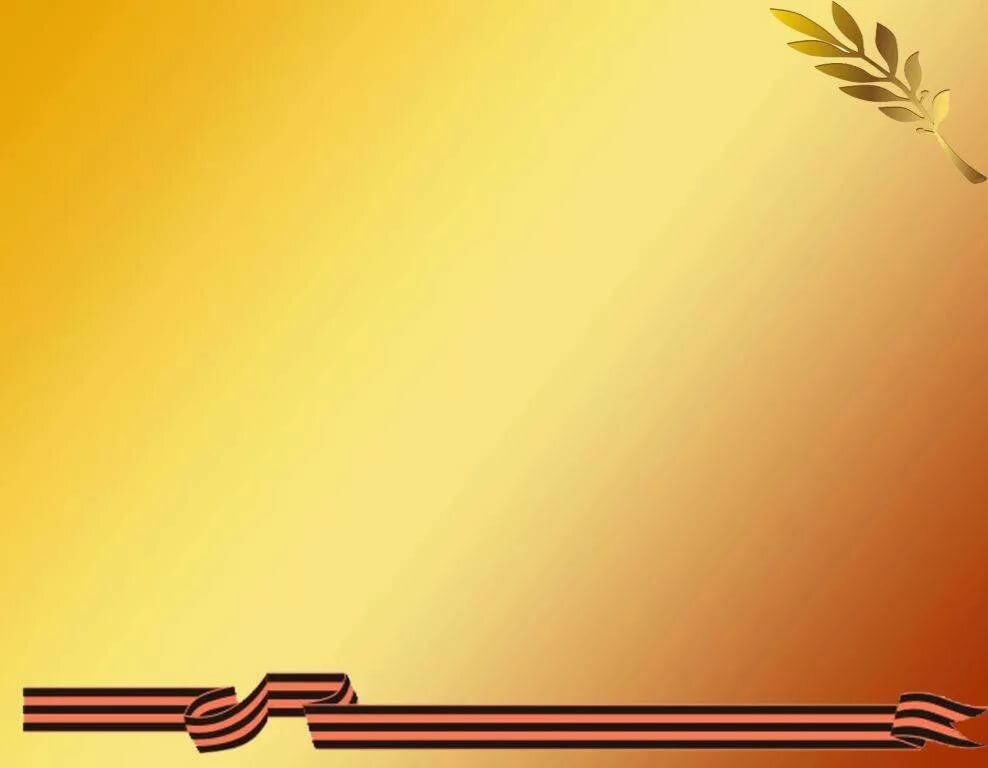 Помним, гордимся, чтим!
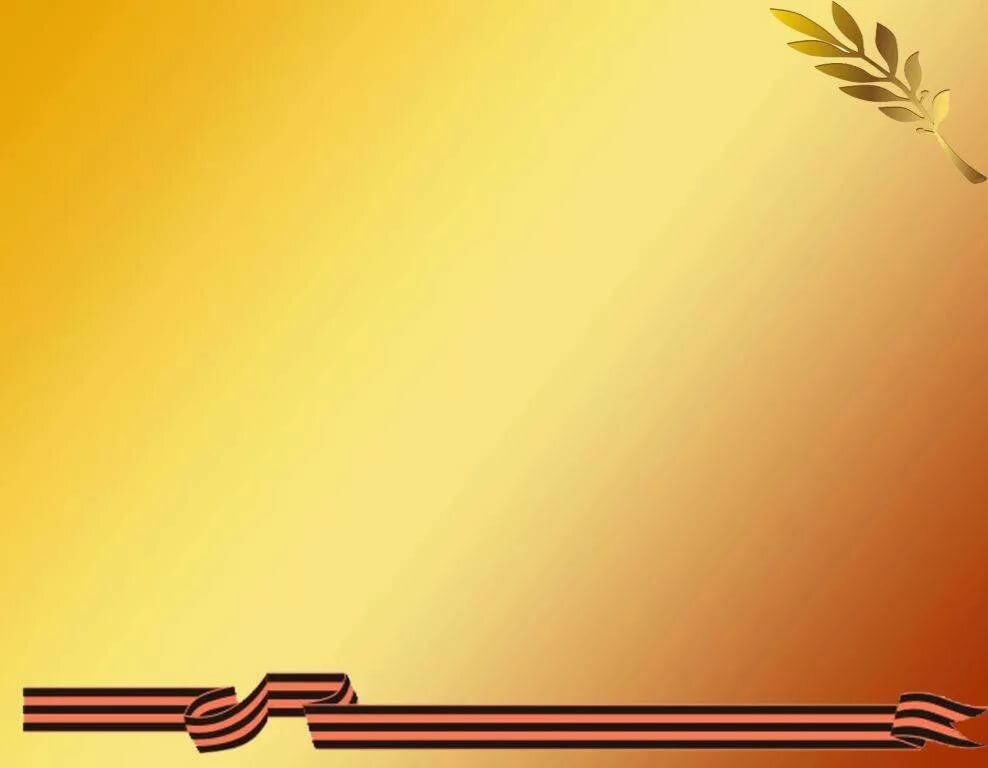 Помните!Через века, через года,–помните!О тех,кто уже не придёт никогда, –помните!